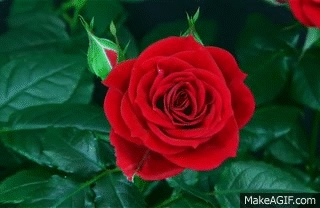 স্বাগতম
শিক্ষক পরিচিতি
মোঃআল-আমিন
সহকারী শিক্ষক
miKvwiগৈলা মডেল মাধ্যমিক বিদ্যালয়
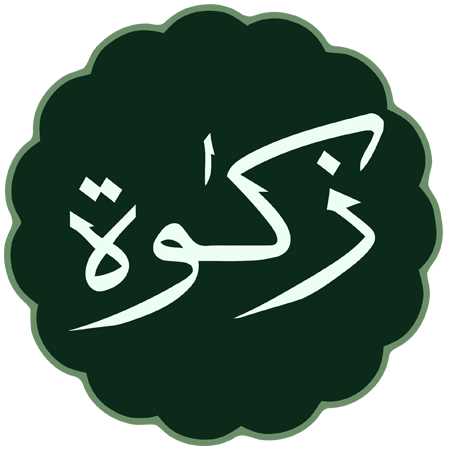 যাকাত
শিখনফল
০১।যাকাত কি তা বলতে পারবে।
০২।যাকাতের নিসাব বর্ণনা করতে পারবে।
০৩।যাকাত ফরজ হওয়ার শর্তগুলো ব্যাখ্যা                   করতে পারবে।
০৪।যাকাতের সামাজিক গুরূত্ব বিশ্লেষণ      করতে পারবে।
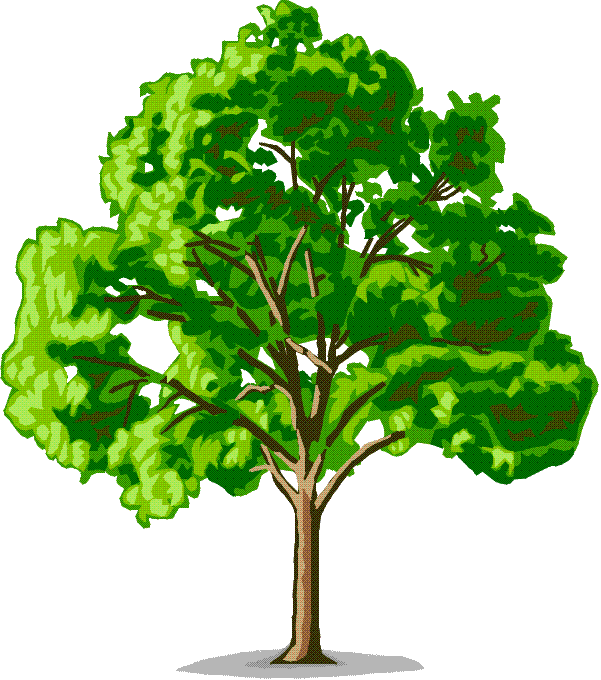 যাকাত অর্থ
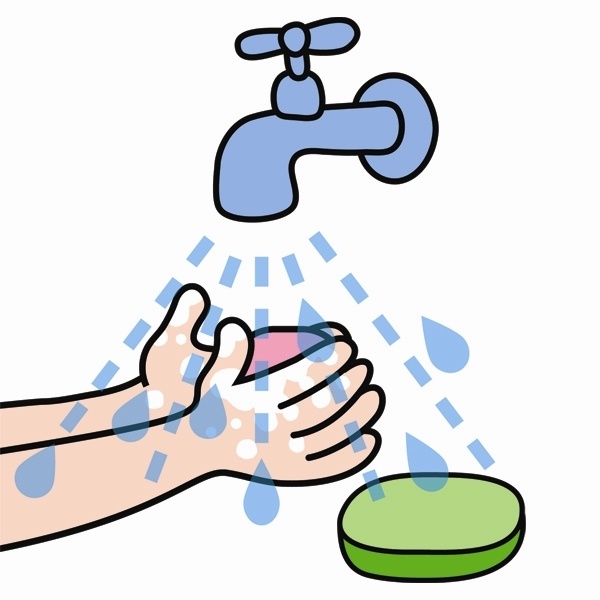 বৃদ্ধি পাওয়া
পবিত্র হওয়া
কোন মুসলিমের নিসাব পরিমাণ সম্পদ থাকলে বছরান্তে ২.৫% হারে সম্পদ গরিবদের মাঝে দান করাকে যাকাত বলে।
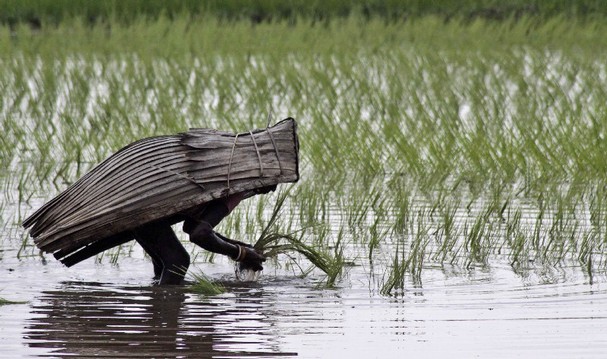 দশ ভাগের ১ ভাগ
উশর
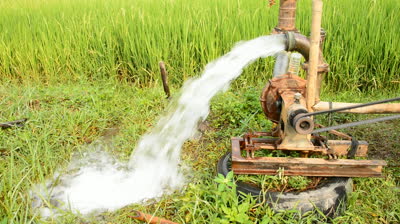 বিশ ভাগের ১ ভাগ
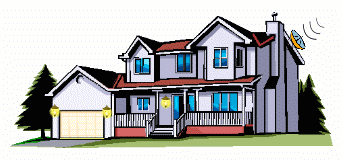 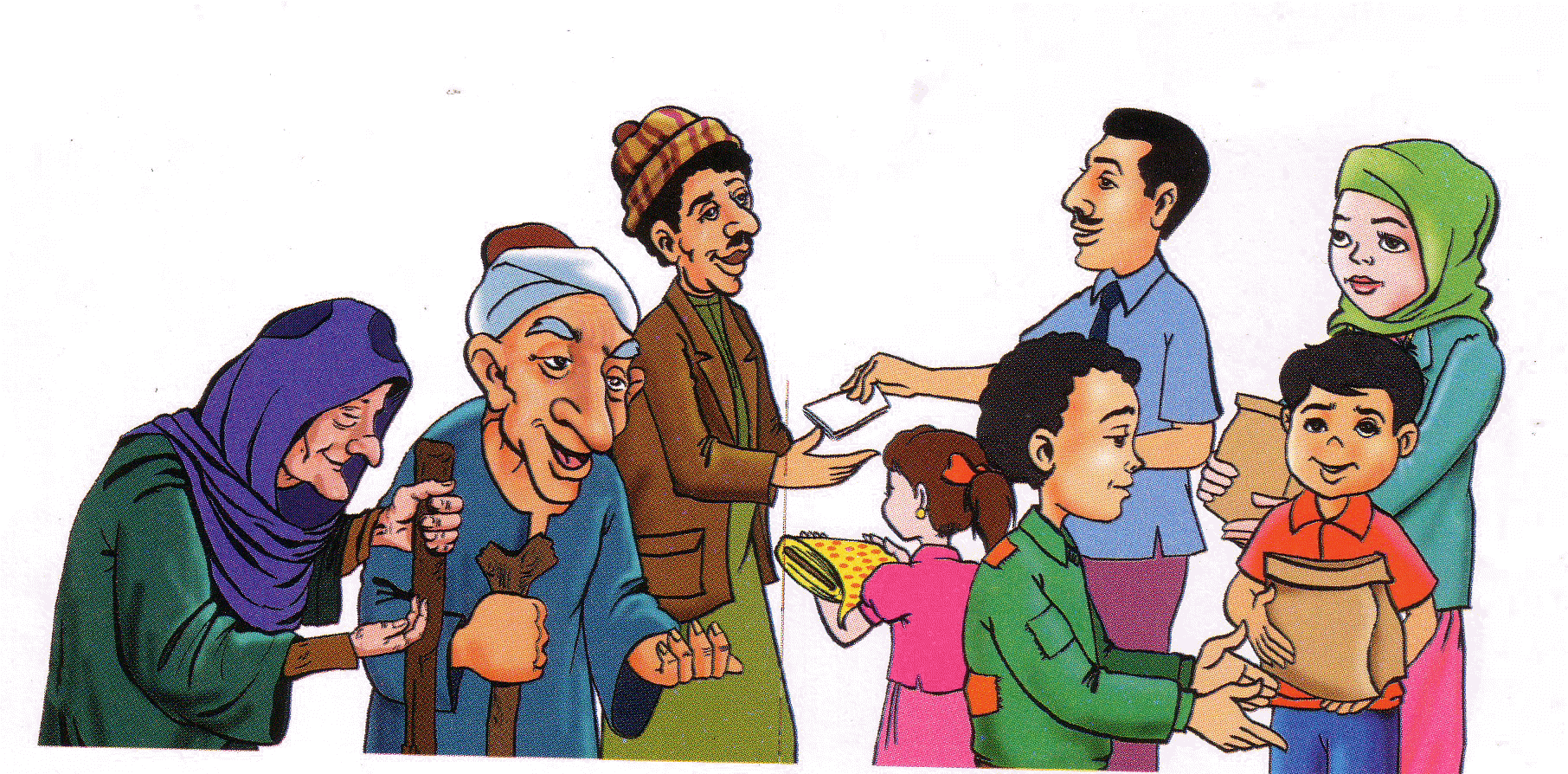 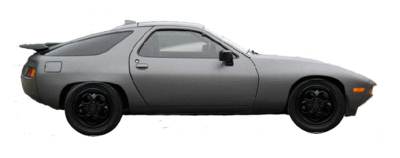 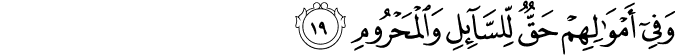 “তাদের(ধনীদের) ধন-সম্পদে অবশ্যই দরিদ্র ও বঞ্চিতদের অধিকার আছে”।
আলকুরআন,সূরা-যারিয়াত,আয়াত-১৯
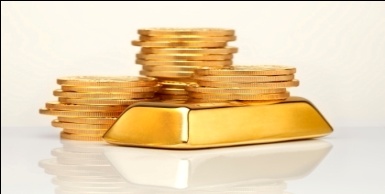 ৭.৫০ তোলা সোনা।
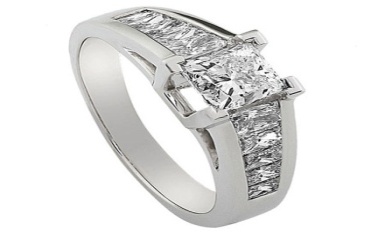 ৫২.৫০ তোলা রুপা।
যাকাতের নিসাব।
সমপরিমান সম্পদ।
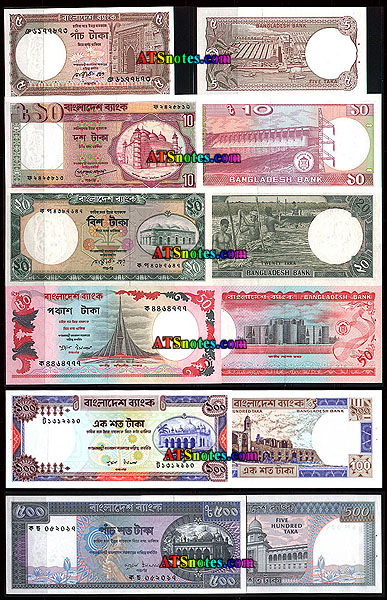 প্রয়োজনের অতিরিক্ত।
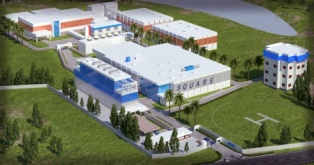 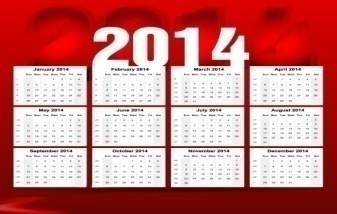 এক বছর স্থায়ী হওয়া।
জোড়ায় কাজ
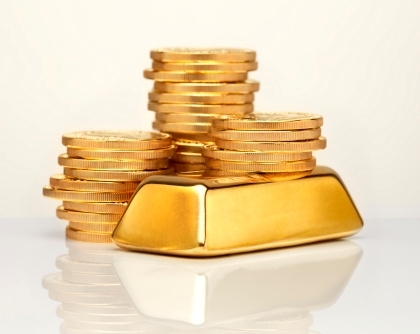 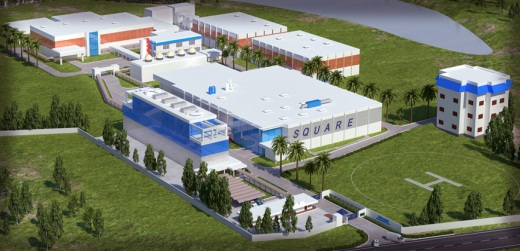 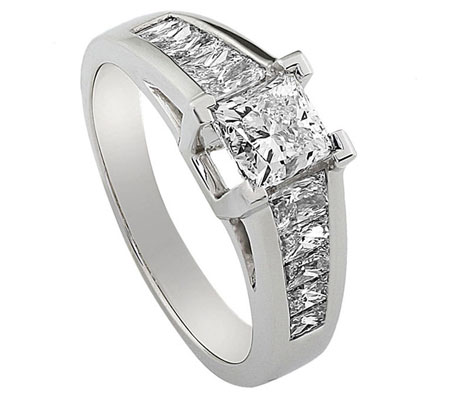 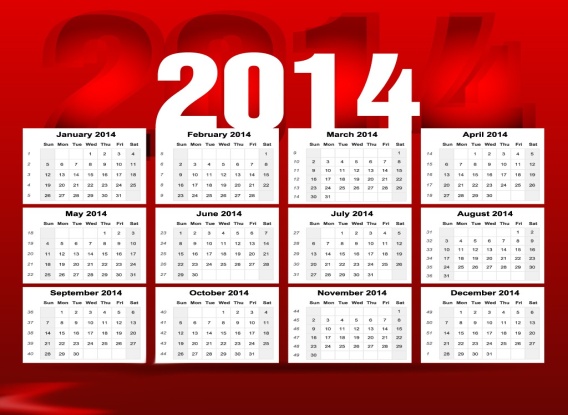 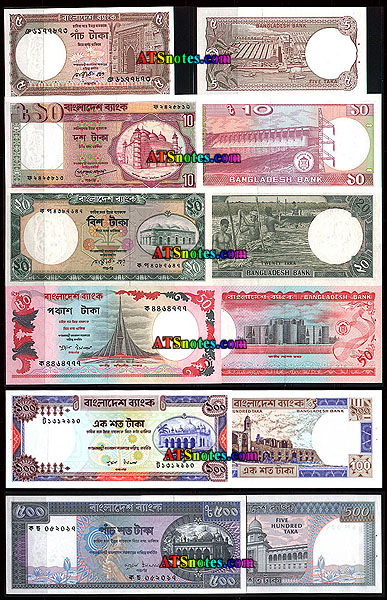 যাকাতের নিসাব গুলো লিখ।
যাকাতের নিসাব
১।৭.৫ তোলা সোনা।
২।৫২.৫ তোলা রোপা।
৩।সমপরিমান সম্পদ।
৪। প্রয়োজনের বেশি হওয়া।
৫।এক বছর স্থায়ী হওয়া।
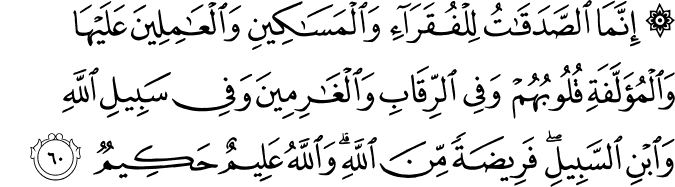 “যাকাত কেবল অভাবগ্রস্ত,নিঃস্ব ও যাকাত সংশ্লিষ্ট কর্মচারী, যাদের চিত্ত আকর্ষণ করা হয় তাদের জন্য, দাস মুক্তি , ঋণগ্রস্ত, আল্লাহর পথে ও মুসাফিরদের জন্য,এটি আল্লাহর বিধান”।
আলকুরআন,সূরা-তওবা,আয়াত-৬০
যাকাত ফরজ হওয়ার শর্ত সমুহ
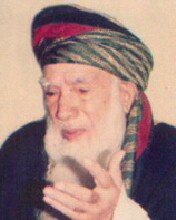 মুসলমান হওয়া।
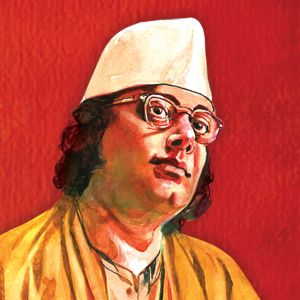 বুদ্ধি সম্পন্ন হওয়া।
নিসাব পরিমান সম্পদের অতিরিক্ত হওয়া।
ঋণগ্রস্থ না হওয়া।
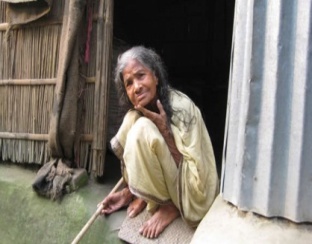 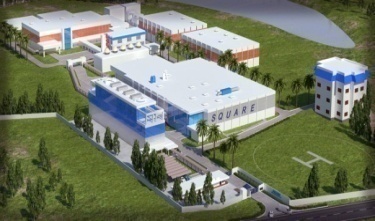 সম্পদ এক বছর স্থায়ী হওয়া।
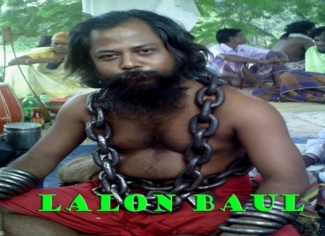 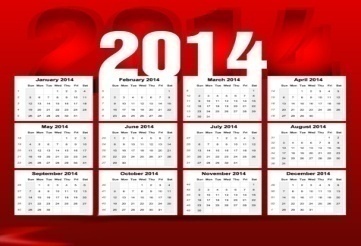 স্বাধীন হওয়া।
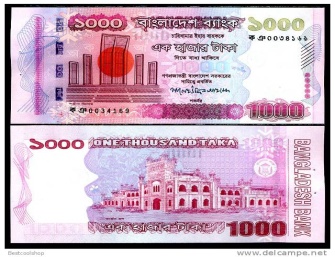 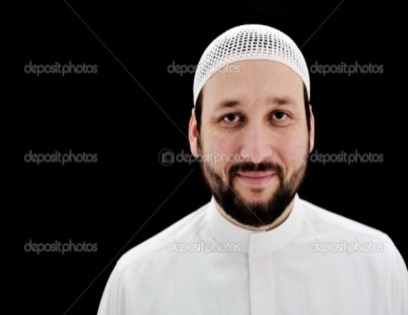 বালেগ হওয়া।
নিসাব পরিমান সম্পদ
দলীয় কাজ
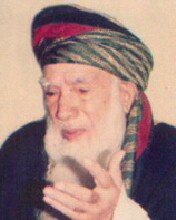 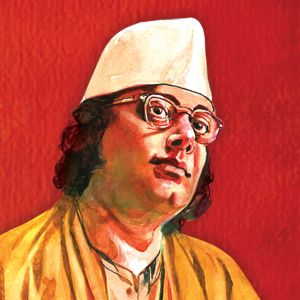 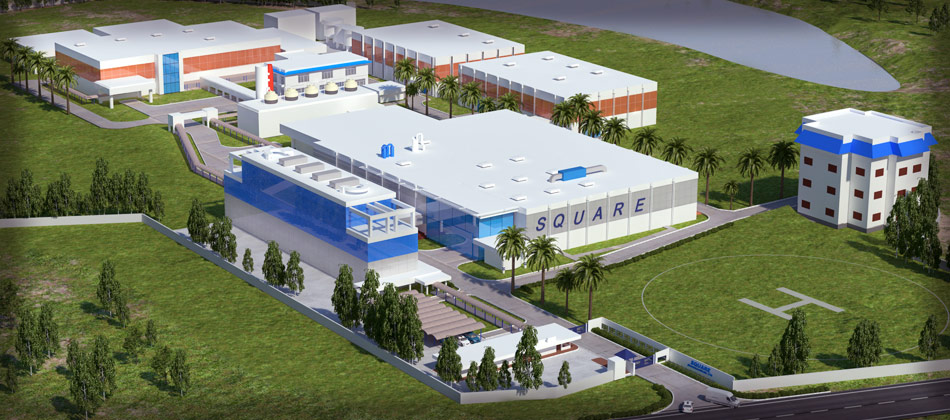 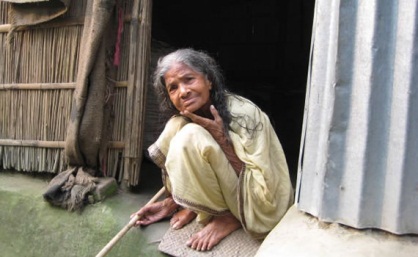 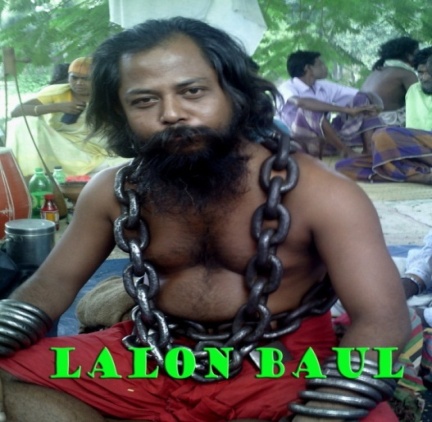 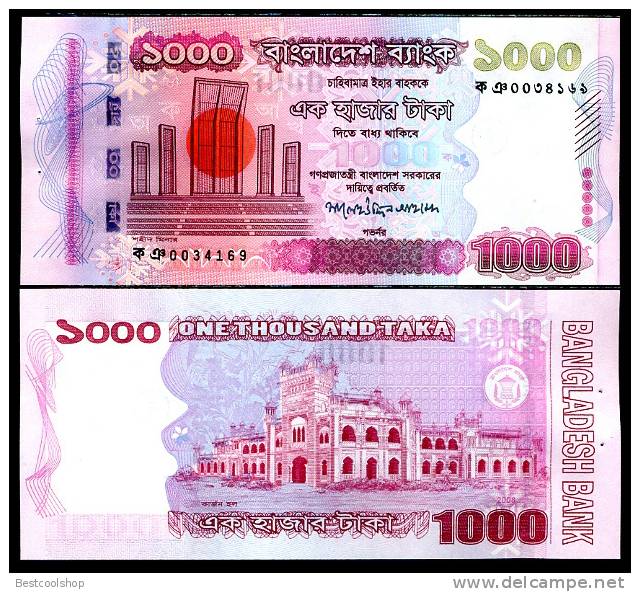 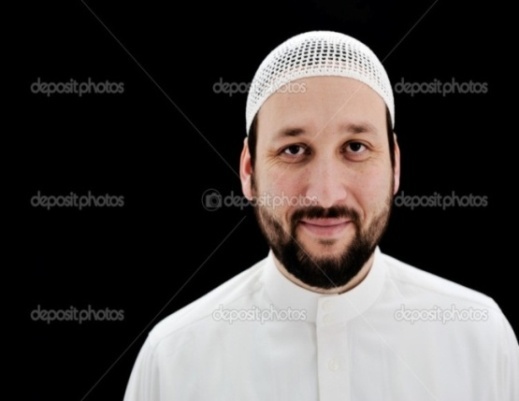 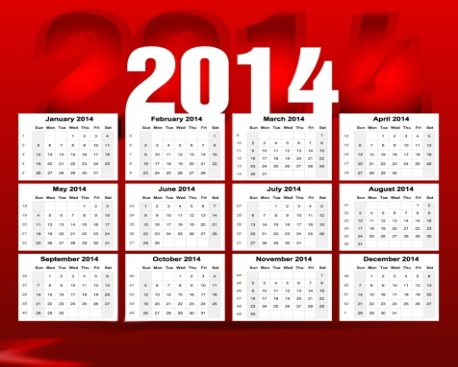 যাকাত ফরজ হওয়ার শর্তগুলো লিখ।
যাকাত ফরজ হওয়ার শর্ত ৮টি।
১। মুসলমান হওয়া
২। নিসাব পরিমান সম্পদ থাকা।
৩। নিসাব পরিমান সম্পদ প্রয়োজনের অতিরিক্ত হওয়া।
৪। ঋণগ্রস্থ না হওয়া।
৫। সম্পদ এক বছর স্থায়ী হওয়া।
৬। বুদ্ধি সম্পন্ন হওয়া।
৭।বালেগ হওয়া।
৮। স্বাধীন হওয়া।
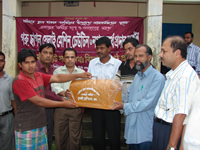 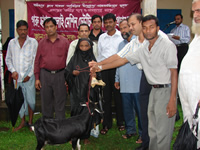 সেলাই মেশিন দিচ্ছে
ছাগল দিচ্ছে
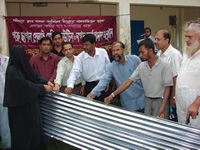 টিন দিচ্ছে
যাকাতের খাতসমূহ
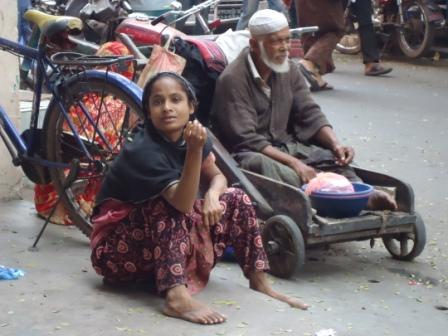 মূল্যায়ণ
১। যাকাত অর্থ কি।
২। যাকাতের নিসাব শতকরা কত।
৩। ফসলের যাকাতকে কি বলে।
৪। যাকাত কি ধরনের ইবাদত।
বাড়ির কাজ
১। যাকাতের অর্থনৈতিক গুরূত্বের ৫টি বাক্য লিখবে।
২। যাকাতের সামাজিক গুরূত্বের ৫টি বাক্য লিখবে।
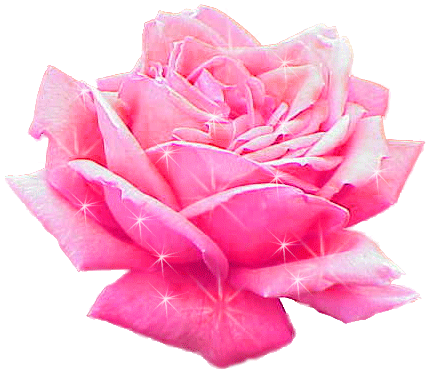 ধন্যবাদ